Binh Hoa Secondary School
Good morning Everybody
WELCOME TO OUR CLASS
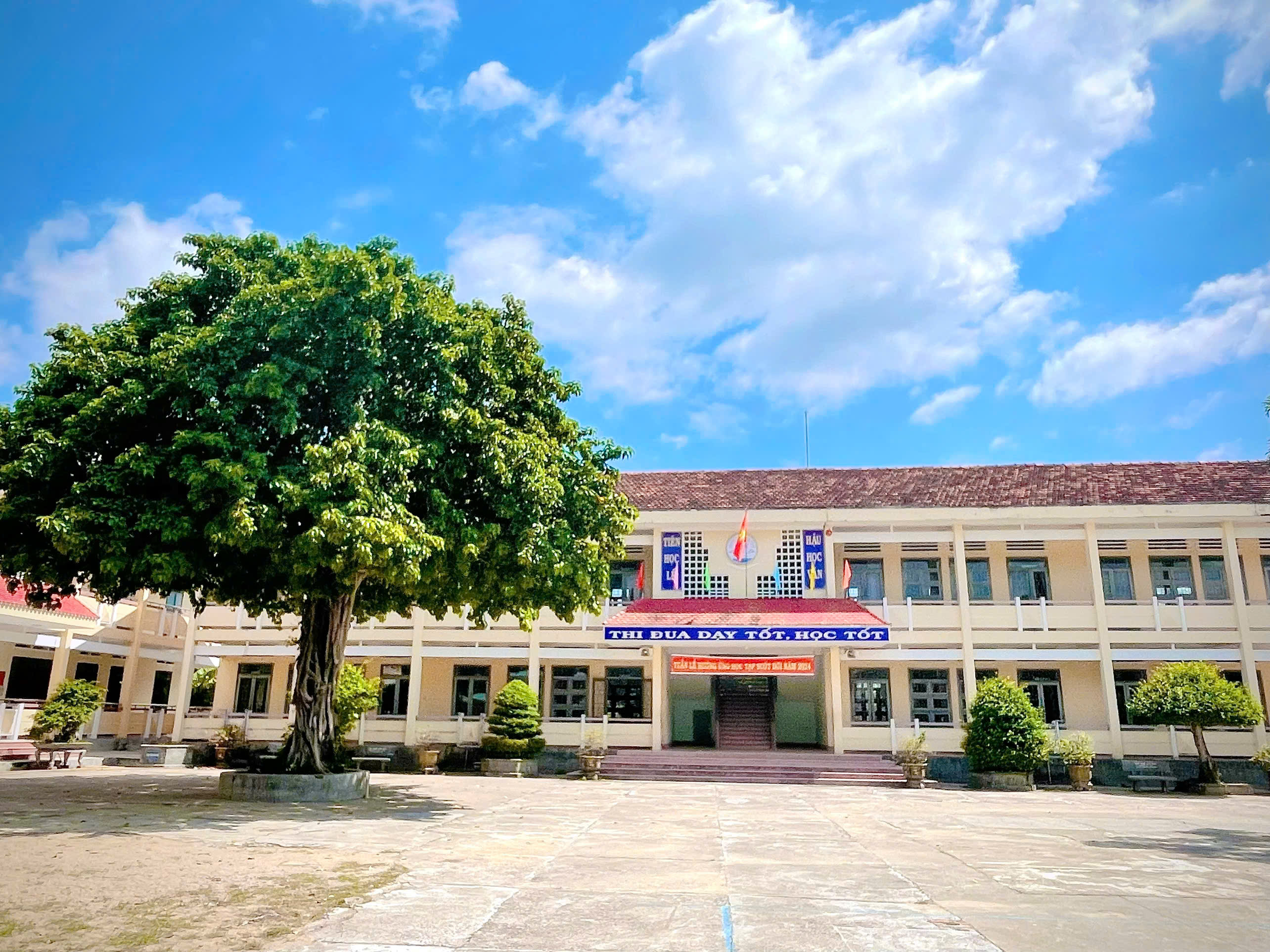 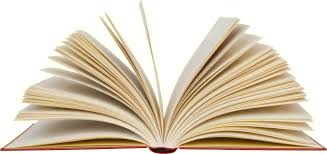 Bùi Thị Minh Thảo
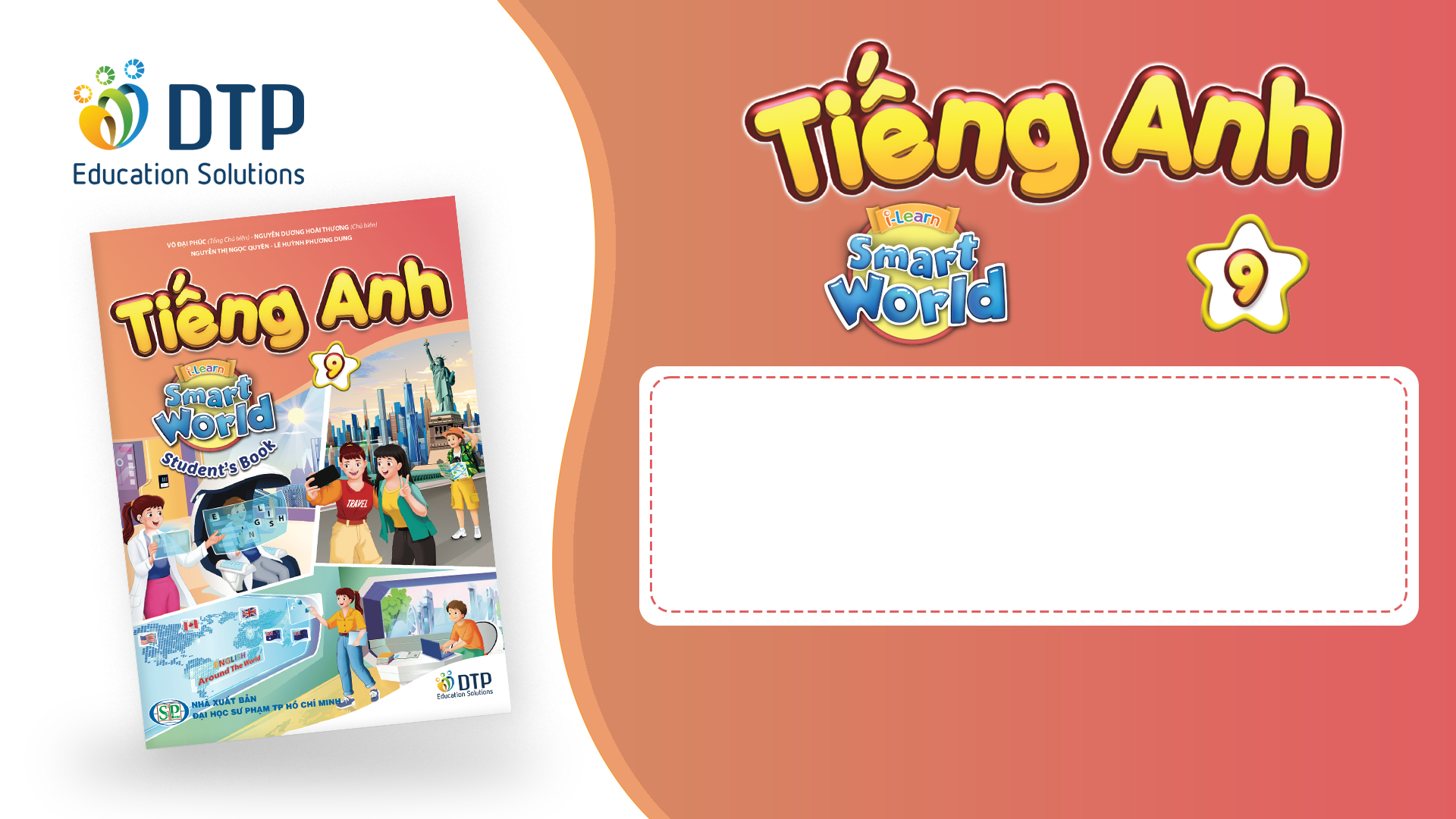 TOURISM
Lesson 3
READING
Monday, November 25th, 2024
 Unit 4: 				TOURISM
 Lesson 3: 		                            READING
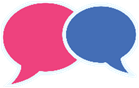 In pairs: Look at the pictures. 
1. Which of the places do you recognize?
    The places in the picture are 
Golden Bridge in Da Nang in Vietnam.
Great Sphinx and Pyramids of Giza in Egypt
Futuristic garden with Supertree Grove and conservatories Gardens by the Bay in Singapore
 2. What do you know about them?
Golden Bridge in Ba Na Hills is located in the Truong Son range in Hoa Ninh commune, Hoa Vang District, about 25km southwest of  Da Nang center.
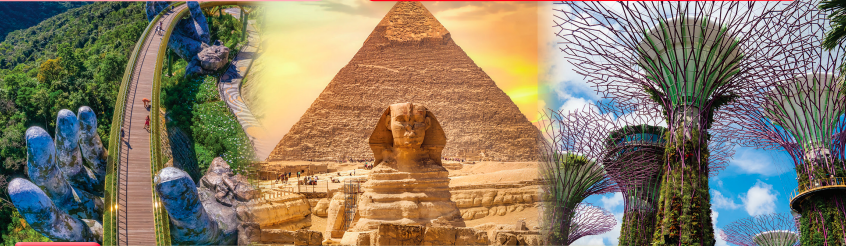 Monday, November 25th, 2024
 Unit 4: 				TOURISM
 Lesson 3: 		                            READING
New words
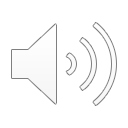 admire (v) /ədˈmaɪər/ chiêm ngưỡng
ancient (adj) /ˈeɪnʃənt/ cổ xưa
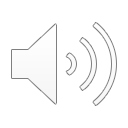 fascinating (adj) /ˈfæsəneɪtɪŋ/ hấp dẫn, quyến rũ
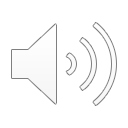 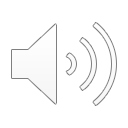 impressive (adj) /ɪmˈpresɪv/ ấn tượng
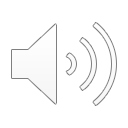 mouth-watering (adj) /ˈmɑʊθˌwɔtərɪŋ/ thơm ngon, bắt mắt
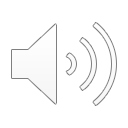 refreshing (adj) /rɪˈfreʃɪŋ/ sảng khoái
sight (n) /saɪt/ cảnh đẹp, thắng cảnh
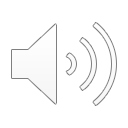 Monday, November 25th, 2024
 Unit 4: 				TOURISM
 Lesson 3: 		                            READING
a. Read and match the pictures (A–D) with the paragraphs numbered (1– 4)
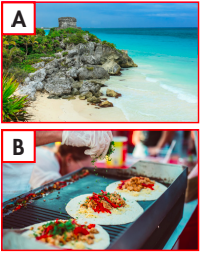 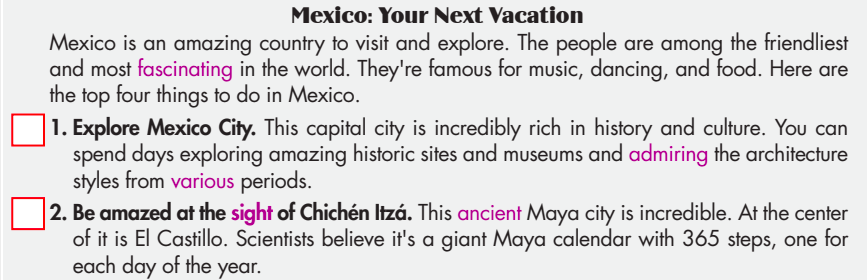 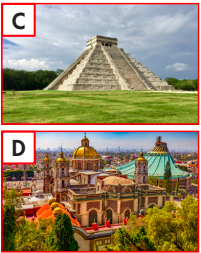 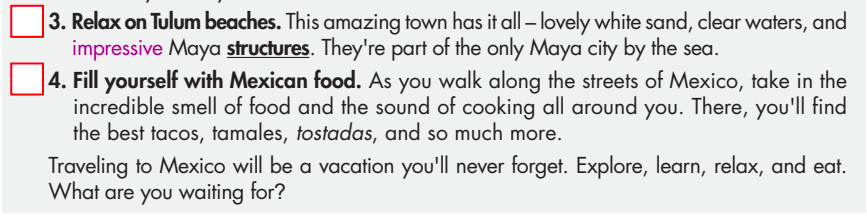 Monday, November 25th, 2024
 Unit 4: 				TOURISM
 Lesson 3: 		                            READING
a. Read and match the pictures (A–D) with the paragraphs numbered (1– 4)
1.  Explore Mexico City. This capital city is incredibly rich in history and culture. You can spend days exploring amazing historic sites and museums and admiring the architecture styles from various periods.
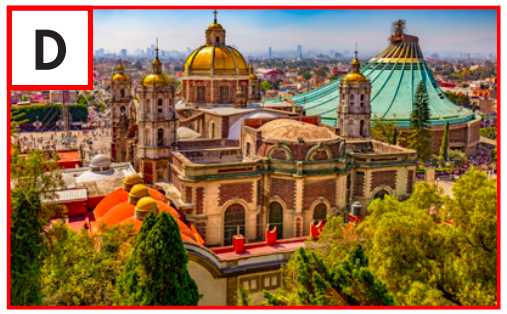 architechture styles
historic sites
D
ANSWERS
Monday, November 25th, 2024
 Unit 4: 				TOURISM
 Lesson 3: 		                            READING
a. Read and match the pictures (A–D) with the paragraphs numbered (1– 4)
  1. D
2.  Be amazed at the sight of Chichén Itzá. This ancient Maya city is incredible. At the center of it is El Castillo. Scientists believe it's a giant Maya calendar with 365 steps, one for each day of the year.
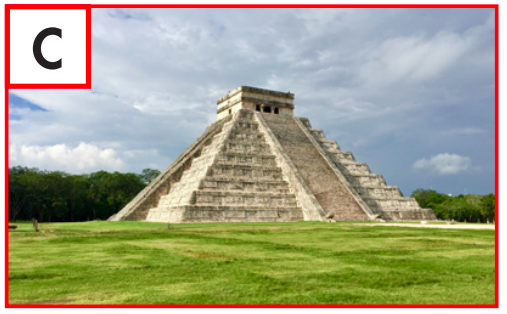 ancient
365 steps
C
ANSWERS
Monday, November 25th, 2024
 Unit 4: 				TOURISM
 Lesson 3: 		                            READING
a. Read and match the pictures (A–D) with the paragraphs numbered (1– 4)
   1. D  2. C
3.  Relax on Tulum beaches. This amazing town has it all – lovely white sand, clear waters, and impressive Maya structures. They're part of the only Maya city by the sea.
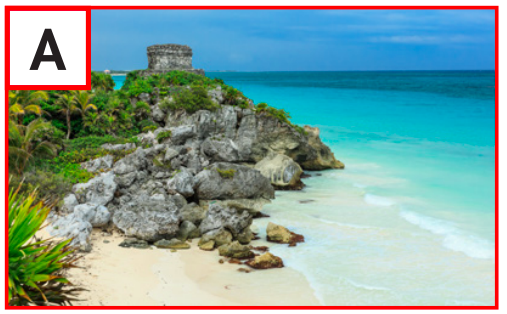 white sand
impressive structure
clear waters
Monday, November 25th, 2024
 Unit 4: 				TOURISM
 Lesson 3: 		                            READING
a. Read and match the pictures (A–D) with the paragraphs numbered (1– 4)
   1. D  2. C  3. A
4.  Fill yourself with Mexican food. As you walk along the streets of Mexico, take in the incredible smell of food and the sound of cooking all around you. There, you'll find the best tacos, tamales, tostadas, and so much more.
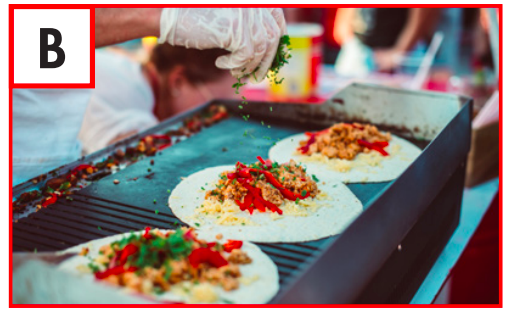 tacos
smell of food
tamales
sound of cooking
tostadas
Monday, November 25th, 2024
 Unit 4: 				TOURISM
 Lesson 3: 		                            READING
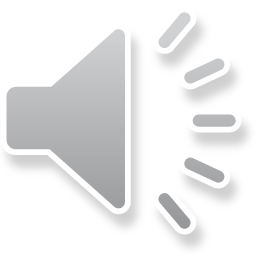 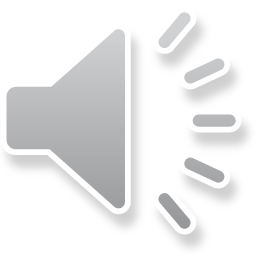 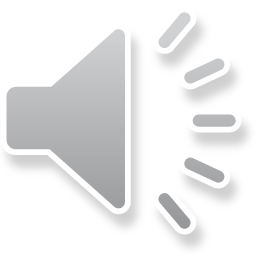 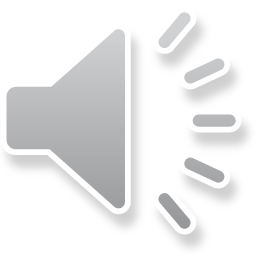 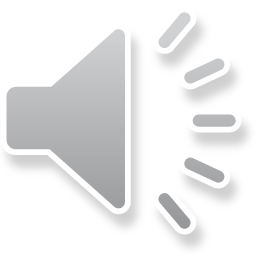 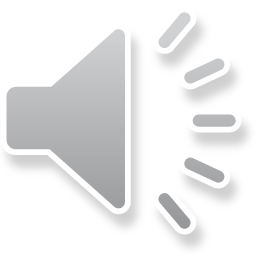 b. Now, read and choose the correct answers.
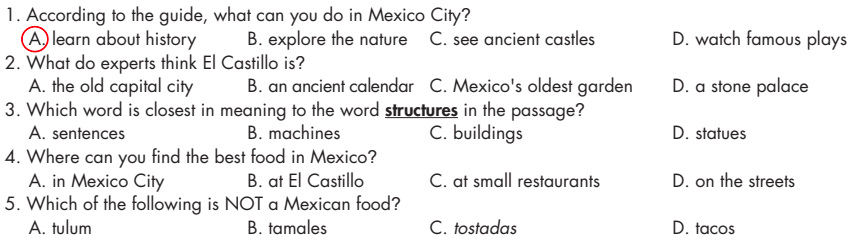 Explore Mexico City. This capital city is incredibly rich in history and culture.
[Speaker Notes: GV click vào từng cụm nghe âm thanh]
Monday, November 25th, 2024
 Unit 4: 				TOURISM
 Lesson 3: 		                            READING
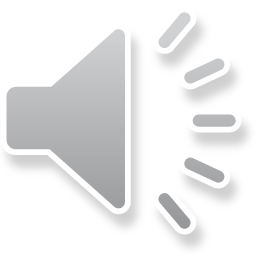 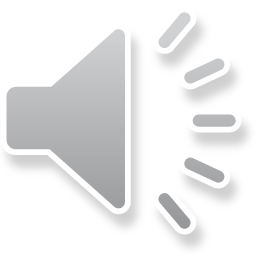 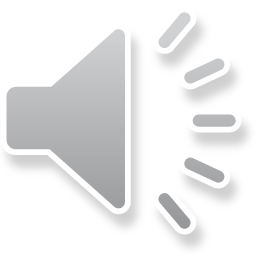 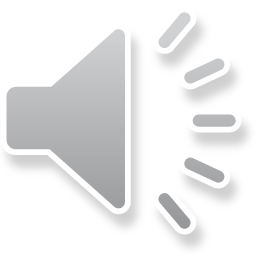 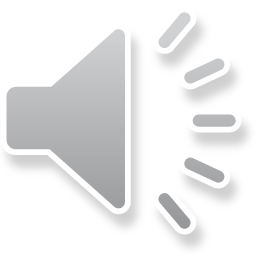 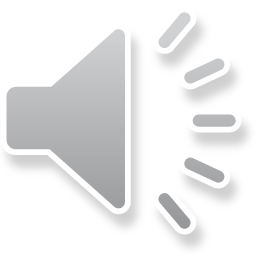 b. Now, read and choose the correct answers.
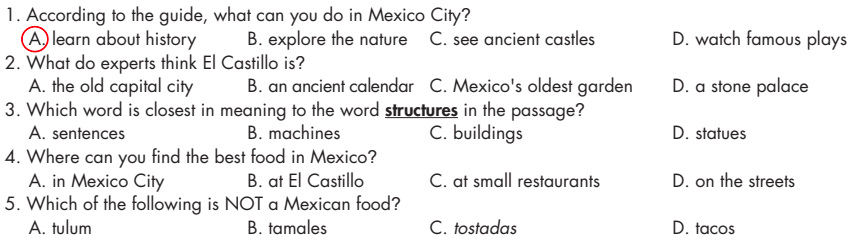 At the center of it is El Castillo. Scientists believe it's a giant Maya calendar with 365 steps, one for each day of the year.
[Speaker Notes: GV click vào từng cụm nghe âm thanh]
Monday, November 25th, 2024
 Unit 4: 				TOURISM
 Lesson 3: 		                            READING
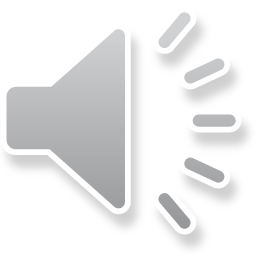 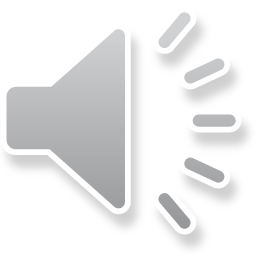 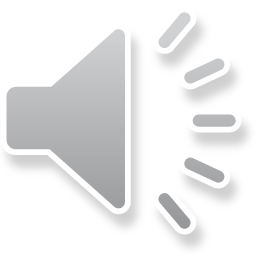 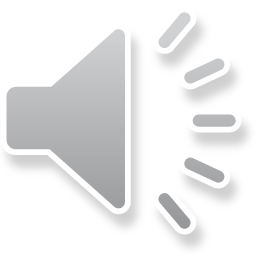 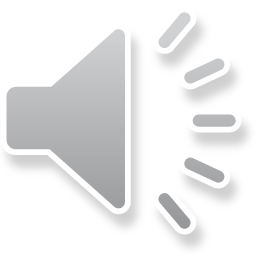 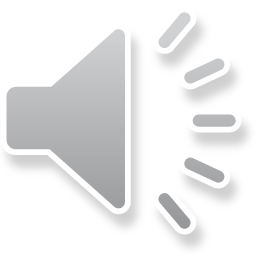 b. Now, read and choose the correct answers.
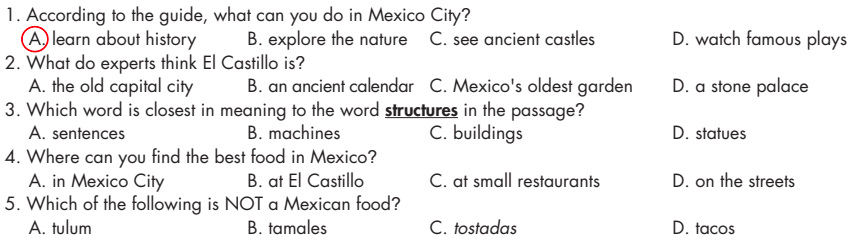 At the center of it is El Castillo. Scientists believe it's a giant Maya calendar with 365 steps, one for each day of the year.
[Speaker Notes: GV click vào từng cụm nghe âm thanh]
Monday, November 25th, 2024
 Unit 4: 				TOURISM
 Lesson 3: 		                            READING
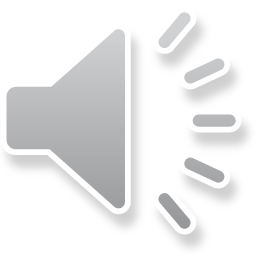 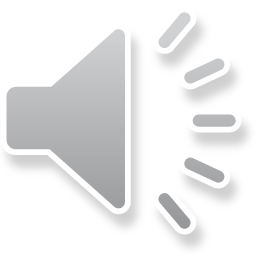 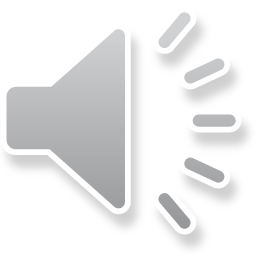 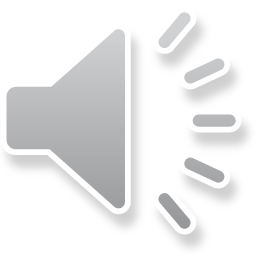 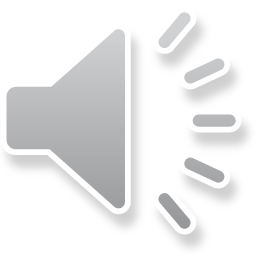 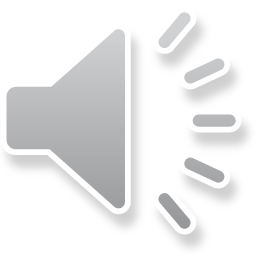 b. Now, read and choose the correct answers.
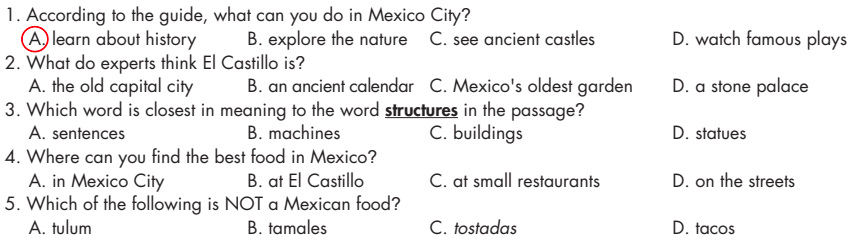 As you walk along the streets of Mexico, take in the incredible smell of food and the sound of cooking all around you.
[Speaker Notes: GV click vào từng cụm nghe âm thanh]
Monday, November 25th, 2024
 Unit 4: 				TOURISM
 Lesson 1: 		           NEW WORDS AND READING
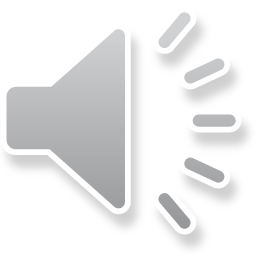 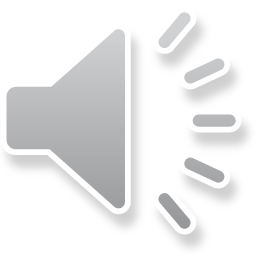 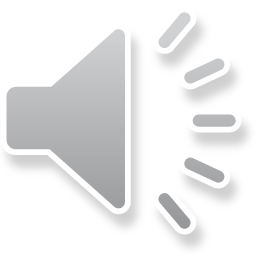 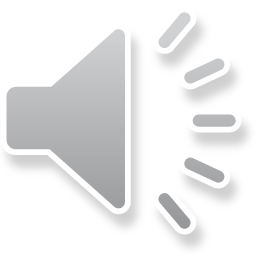 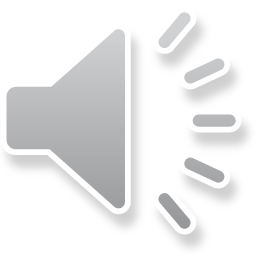 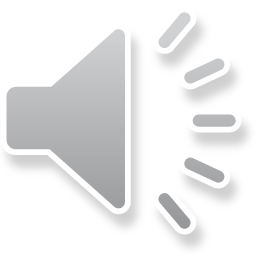 b. Now, read and choose the correct answers.
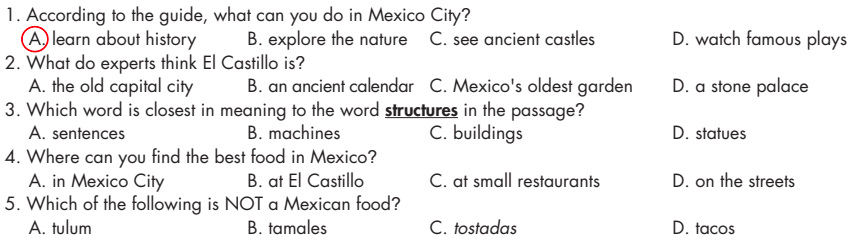 There, you'll find the best tacos, tamales, tostadas, and so much more.
[Speaker Notes: GV click vào từng cụm nghe âm thanh]
Monday, November 25th, 2024
 Unit 4: 				TOURISM
 Lesson 3: 		                            READING
Reading
a. Read the email and choose the best subject line. 
      2. Our trip to Paris!
b. Now, read and write short answers.
Next year
Sunny and warm
The Eiffel Tower and the Louvre Museum
Le Petit Paris Restaurant
A socket adapter and a fanny pack
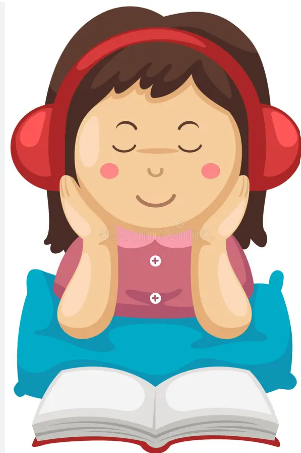 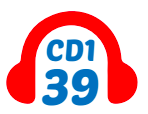 c. Listen and read
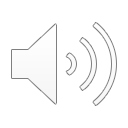 Monday, November 25th, 2024
 Unit 4: 				TOURISM
 Lesson 3: 		                            READING
Reading
a. Read the email and choose the best subject line. 
     1. C   2. D  	    3. A     4. B
b. Now, read and write short answers.
1. A	2. B 	3. C	4. D	5. A
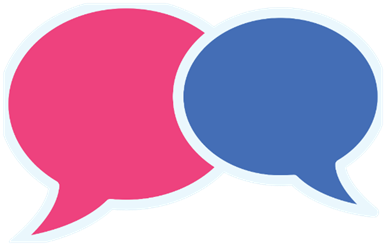 c. In pairs.
What else do you know about Mexico? 

2. What would you like most about visiting it?
Monday, November 25th, 2024
 Unit 4: 				TOURISM
 Lesson 3: 		                            READING
Reading
I know Mexico has a rich cultural heritage, delicious cuisine, and beautiful beaches.
I'd love to visit the ancient ruins like Chichen Itza and try authentic Mexican food. How about you?
I'd enjoy exploring Mexico City and relaxing on the beaches of Cancun.
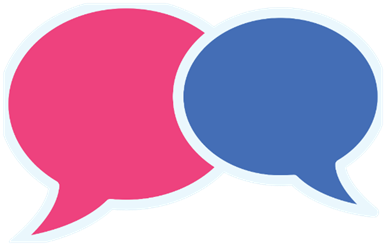 c. In pairs.
- What else do you know about Mexico? 
- What would you like most about visiting it?
Monday, November 25th, 2024
 Unit 4: 				TOURISM
 Lesson 3: 		                            READING
Reading
a. Read the email and choose the best subject line.
1. C   2. D       3. A     4. B
b. Now, read and write short answers.
1. A	2. B 	3. C	4. D	5. A
c. In pairs.
1. What else do you know about Mexico? 
I know Mexico has a rich cultural heritage, delicious cuisine, and beautiful beaches.
2. What would you like most about visiting it?
I'd love to visit the ancient ruins like Chichen Itza and try authentic Mexican food. How about you?
I'd enjoy exploring Mexico City and relaxing on the beaches of Cancun.
Monday, November 25th, 2024
 Unit 4: 				TOURISM
 Lesson 3: 		                            READING
Homework
Review vocabulary and use them to make sentences
Prepare for Speaking & Writing 
Play the consolidation games on www.eduhome.com.vn
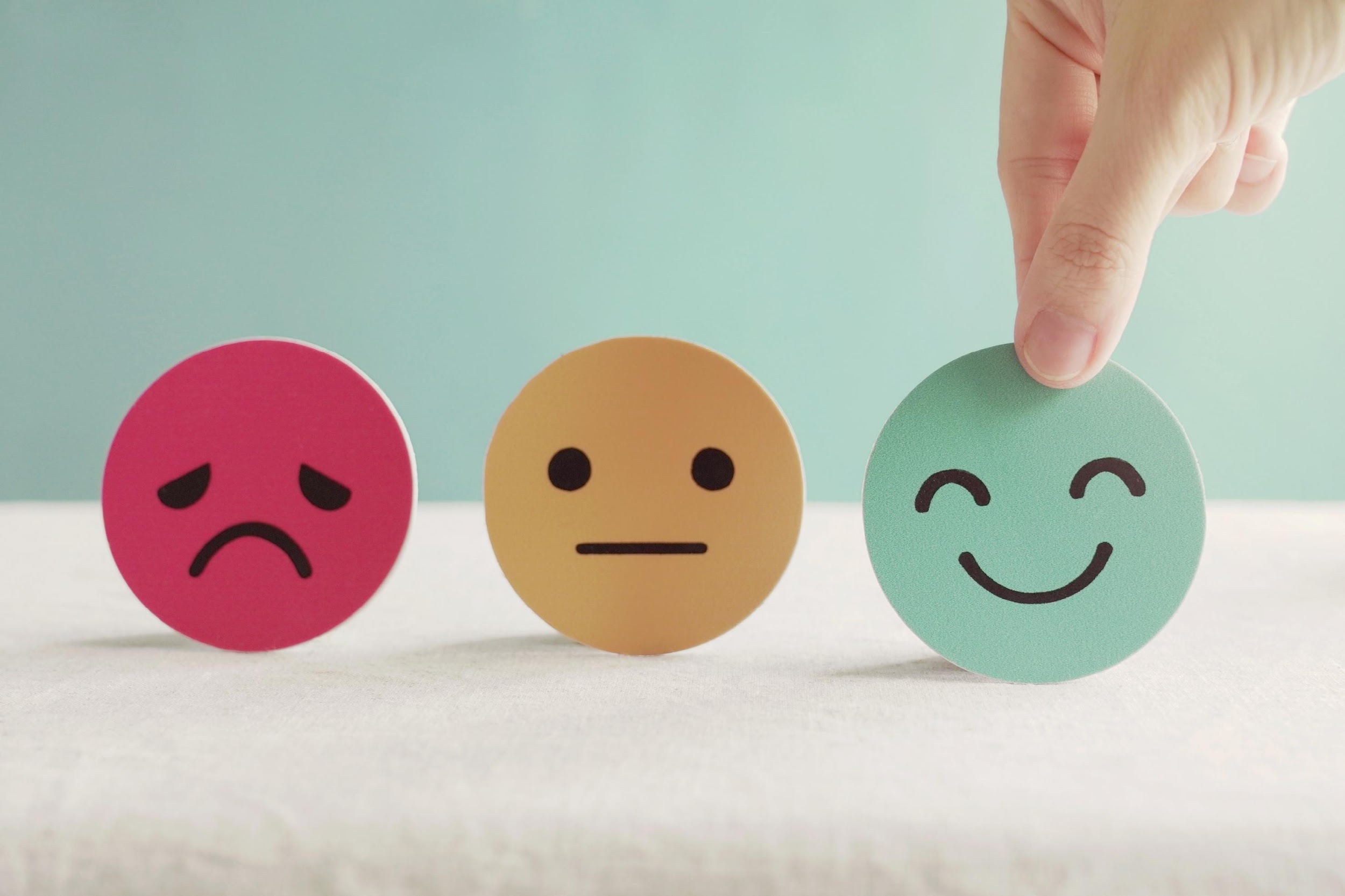 Stay positive and have a nice day!
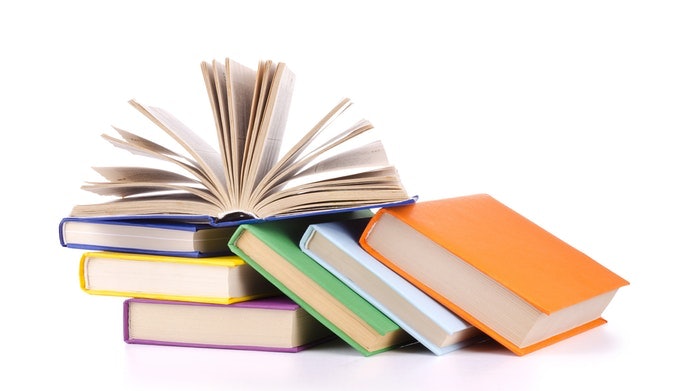 THANK YOU FOR YOUR LISTENING.
Goodbye Everybody
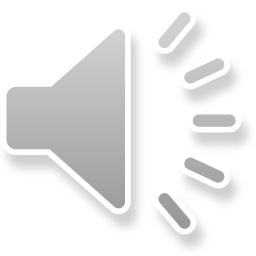